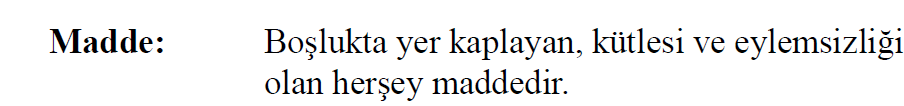 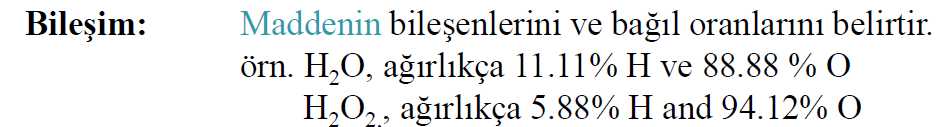 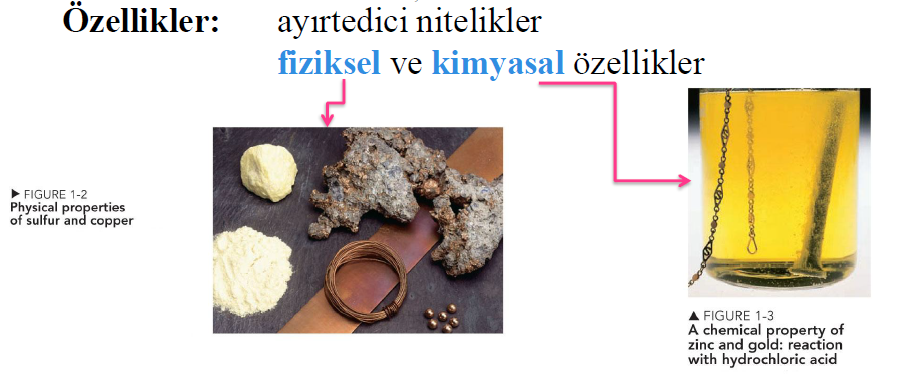 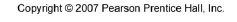 Element: 
Tek bir atom çeşidinden oluşmuş maddelere element denir. 
Günümüzde 115 çeşit atom bilinmektedir, bunlar 115 farklı elementin temelini oluşturur.
Elementlerin 90 kadarı doğal kaynaklıdır.
Bileşik: 
 İki ya da daha fazla farklı element atomunun birleşmesiyle oluşan maddelerdir.
Molekül: 
 Bileşiği oluşturan atomları, bileşikteki ile aynı oranda içeren en küçük birimdir.
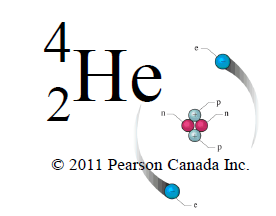 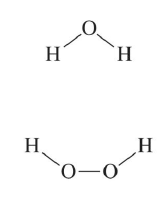 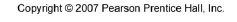 MADDENİN ÖLÇÜLMESİ
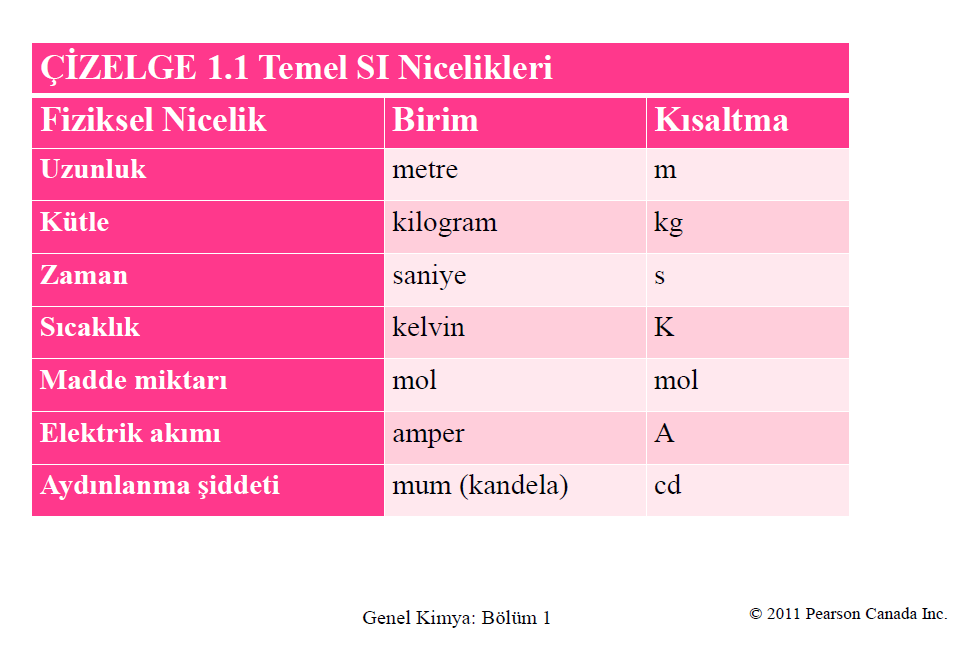 SI: Uluslararası Birimler Sistemi
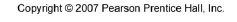 Çevirme Faktörü
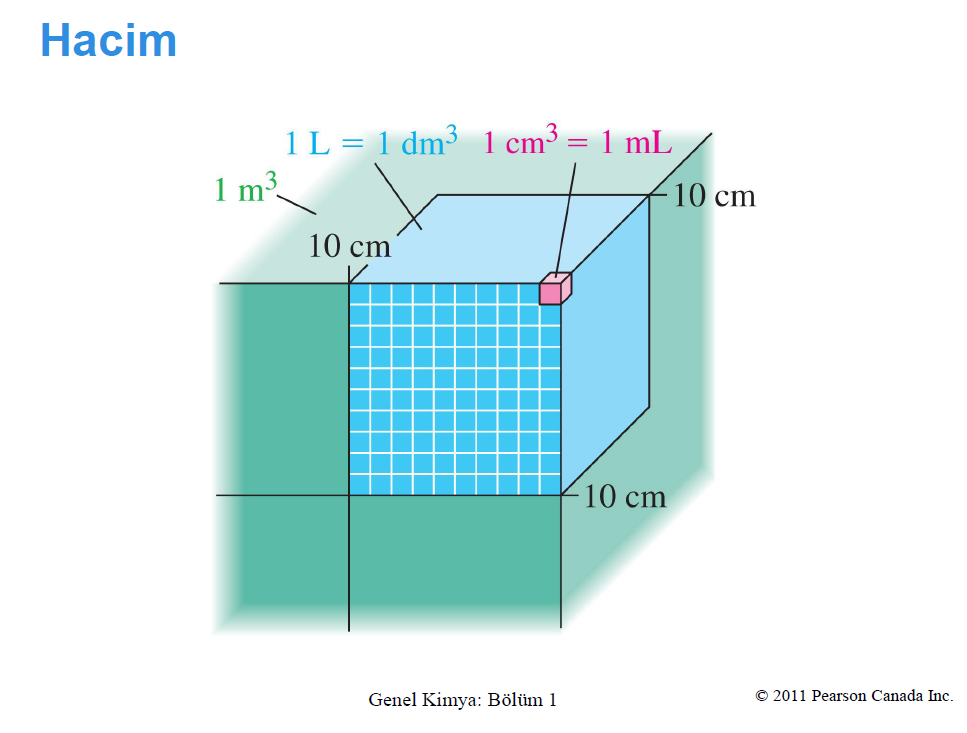 Yoğunluk
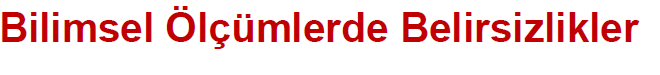 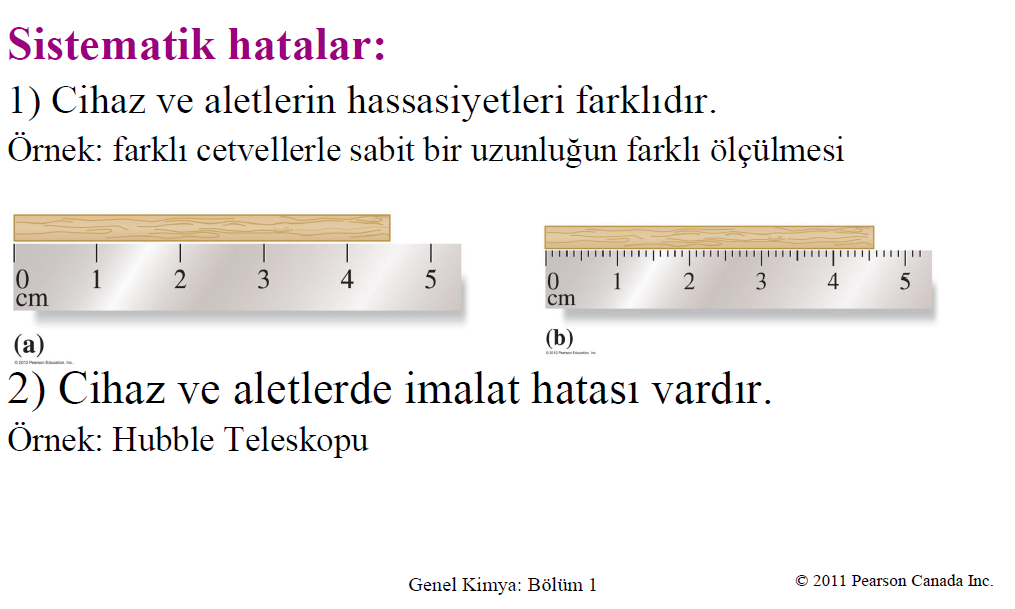 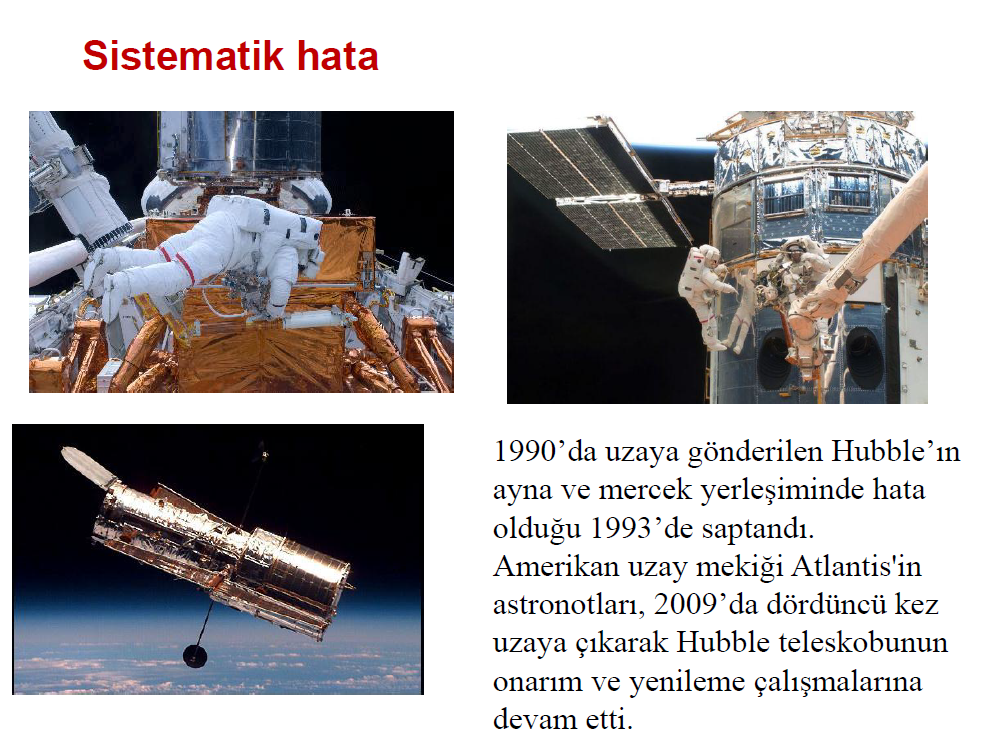 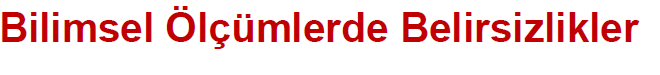 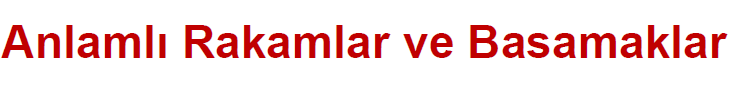 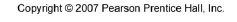 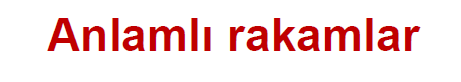 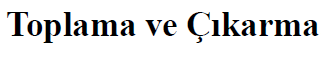 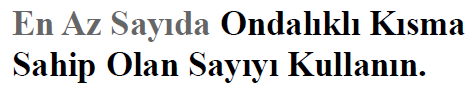 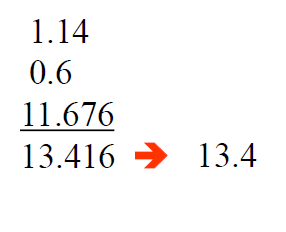 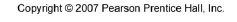 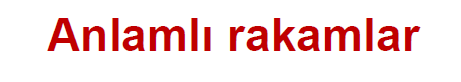 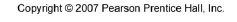